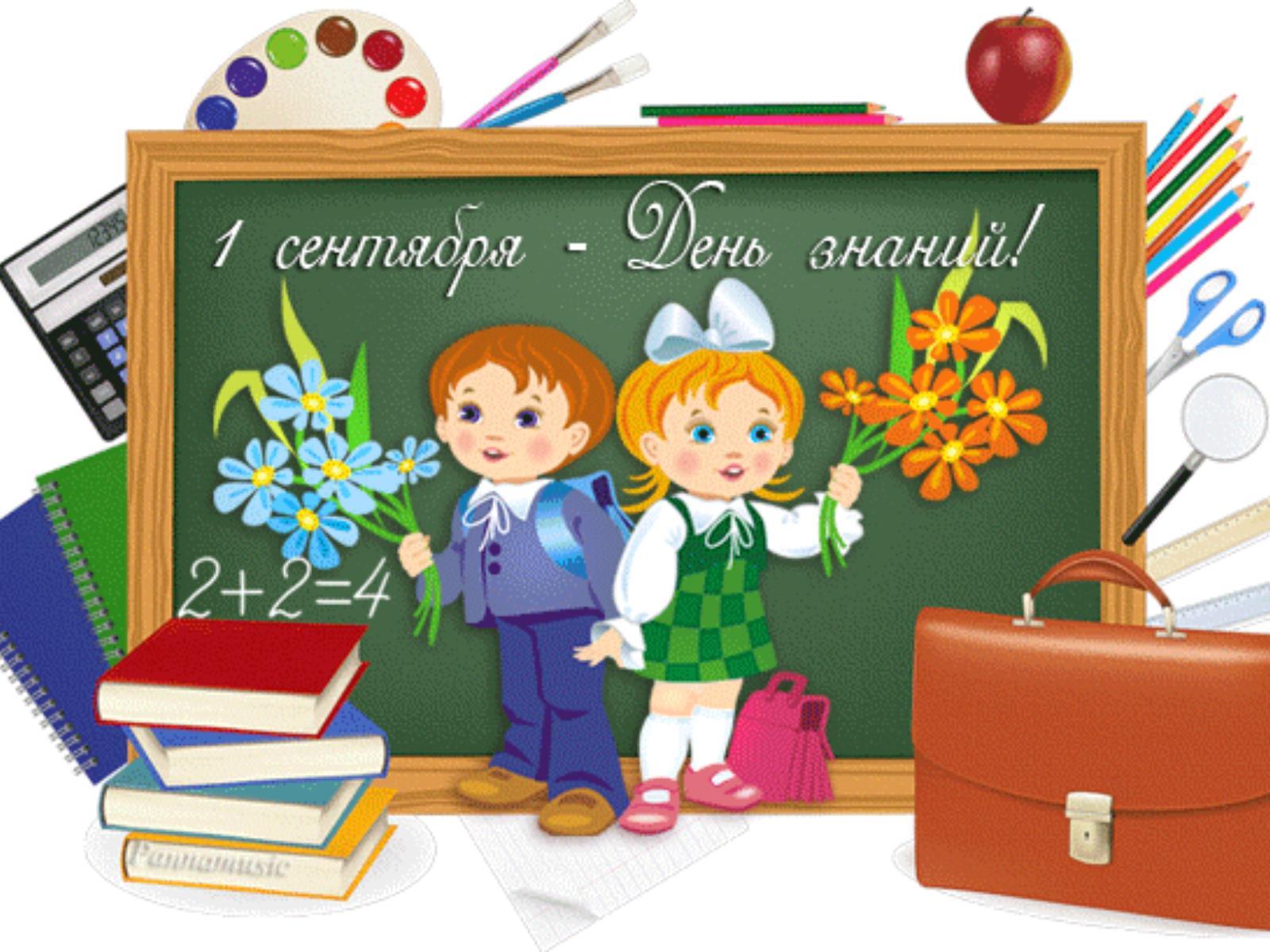 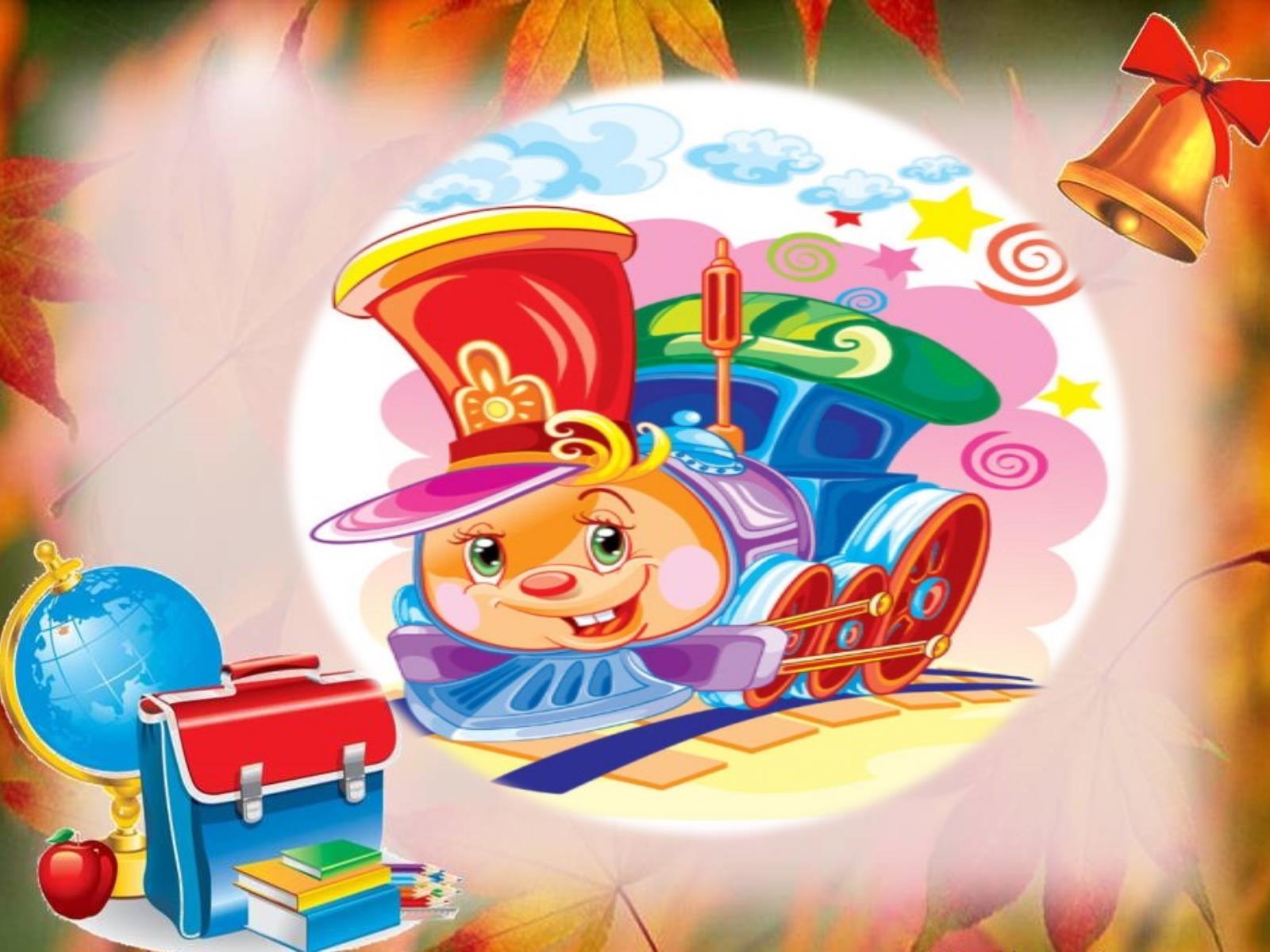 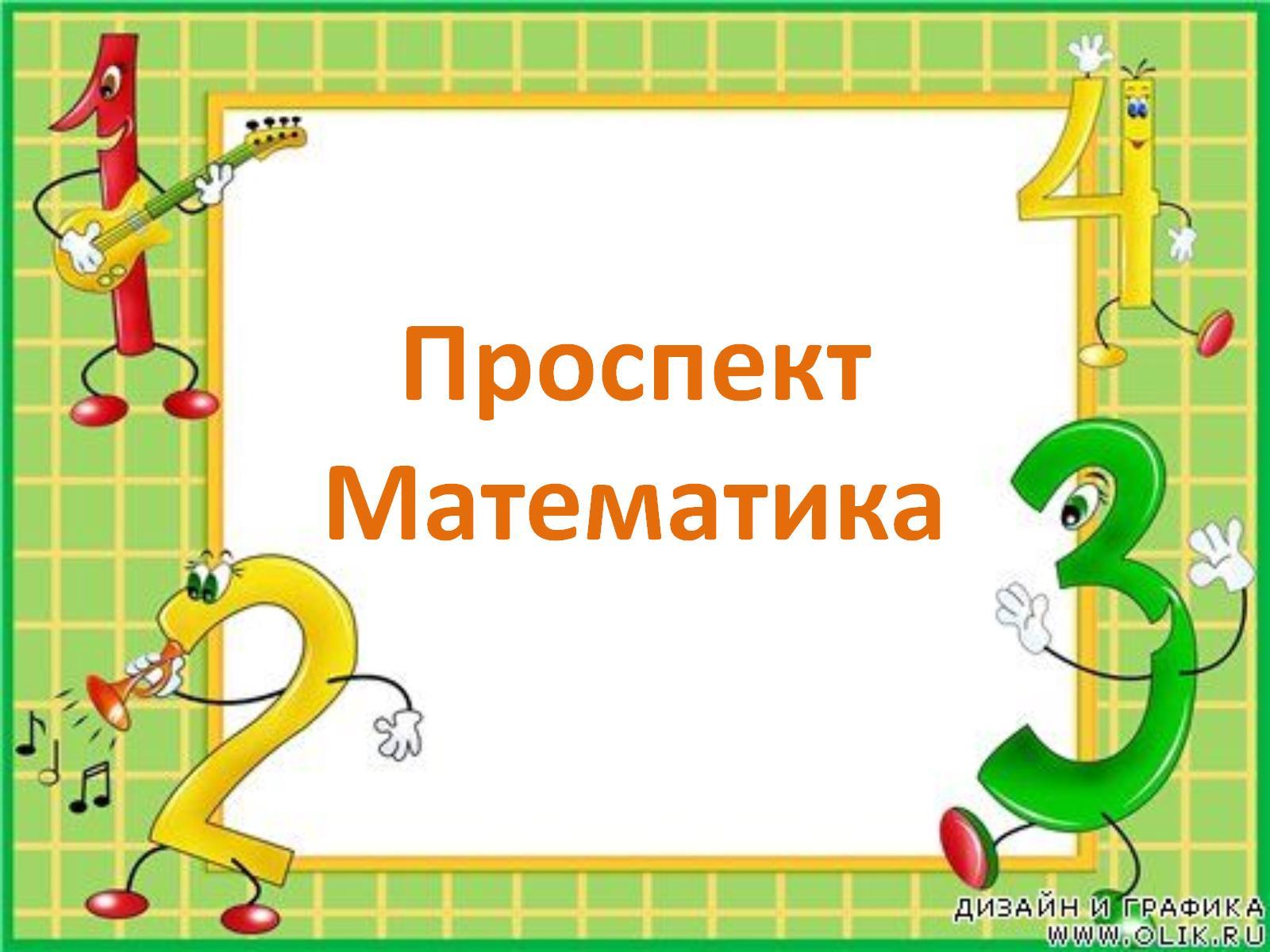 Проспект Математика
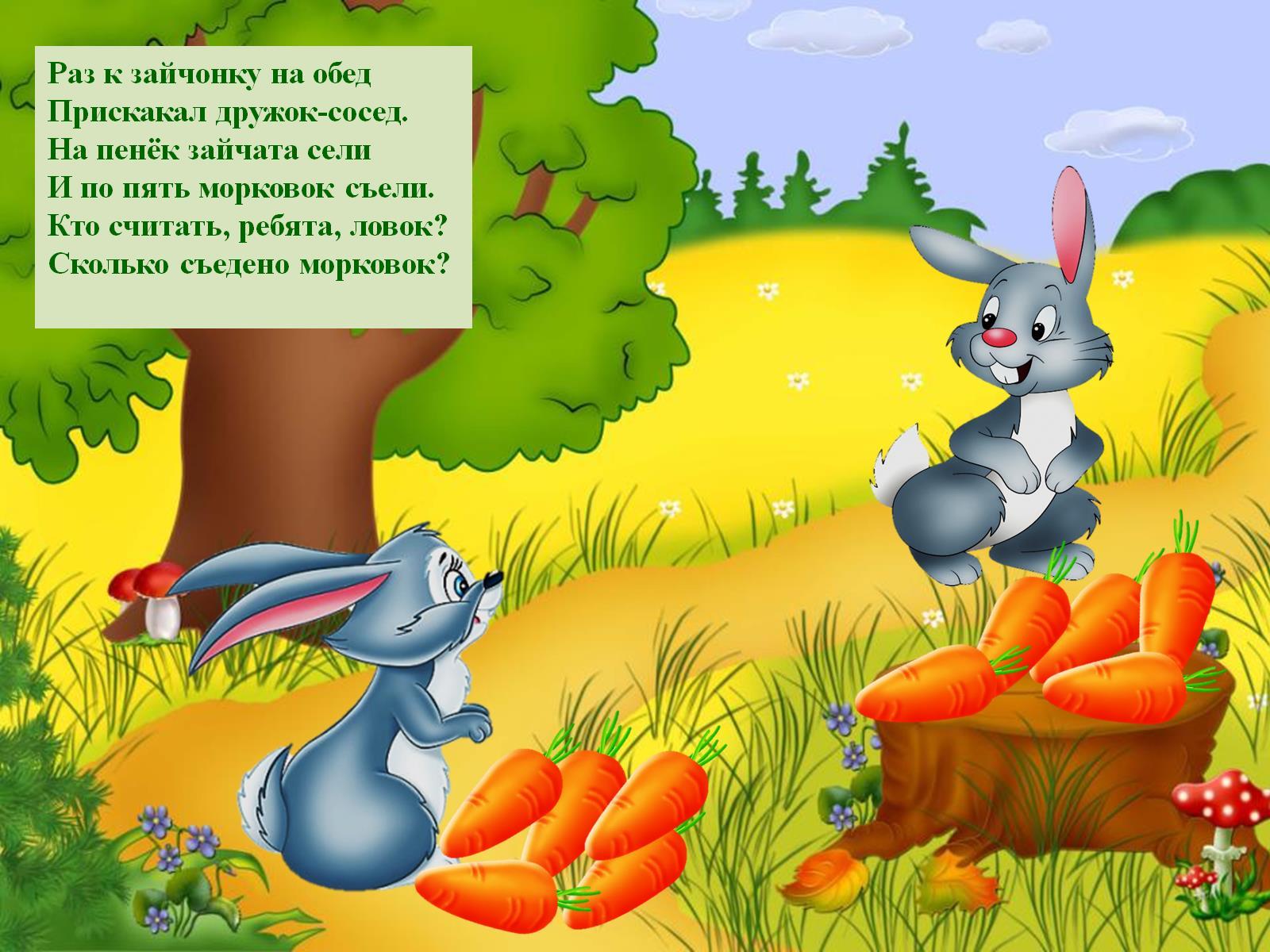 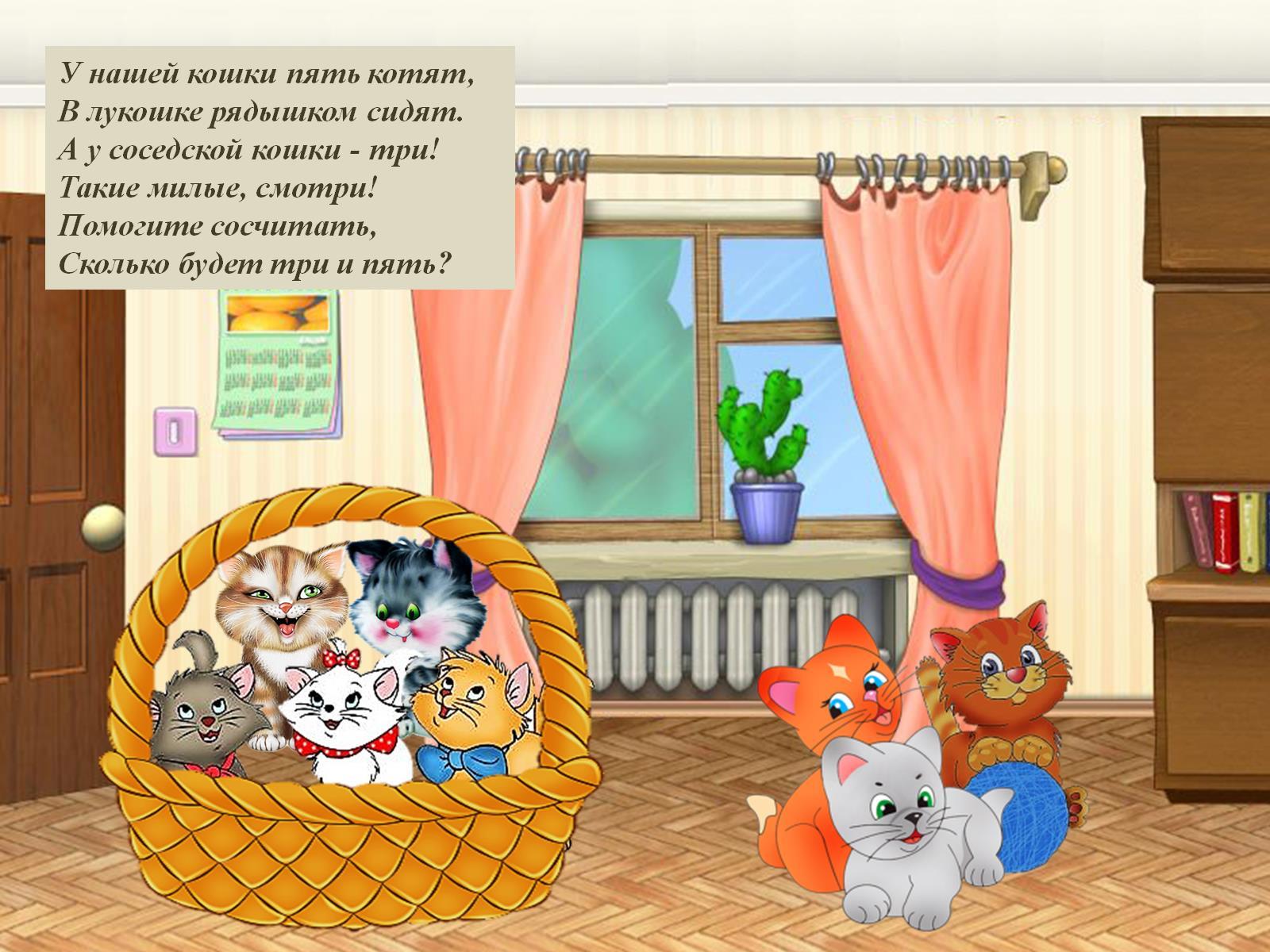 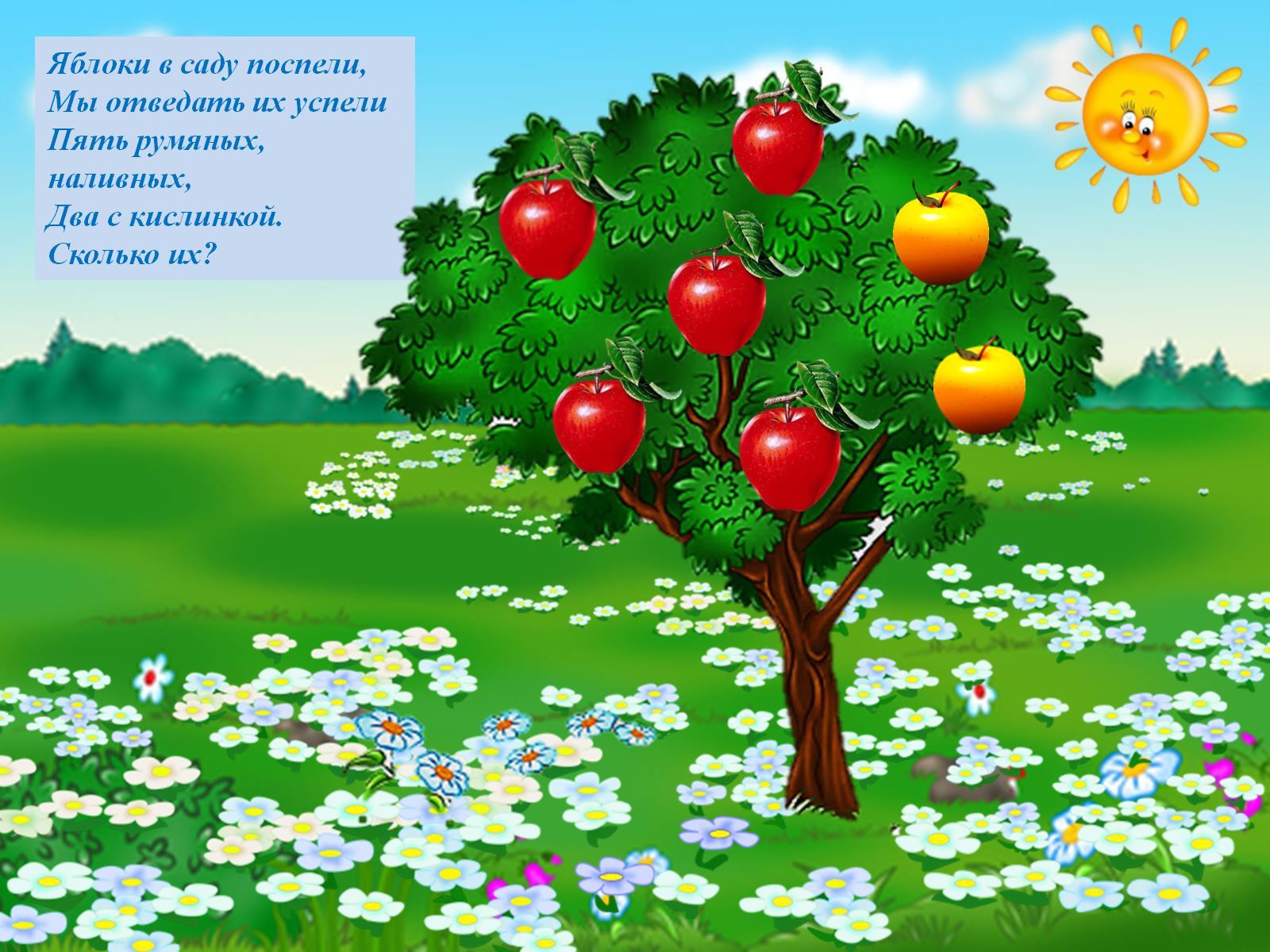 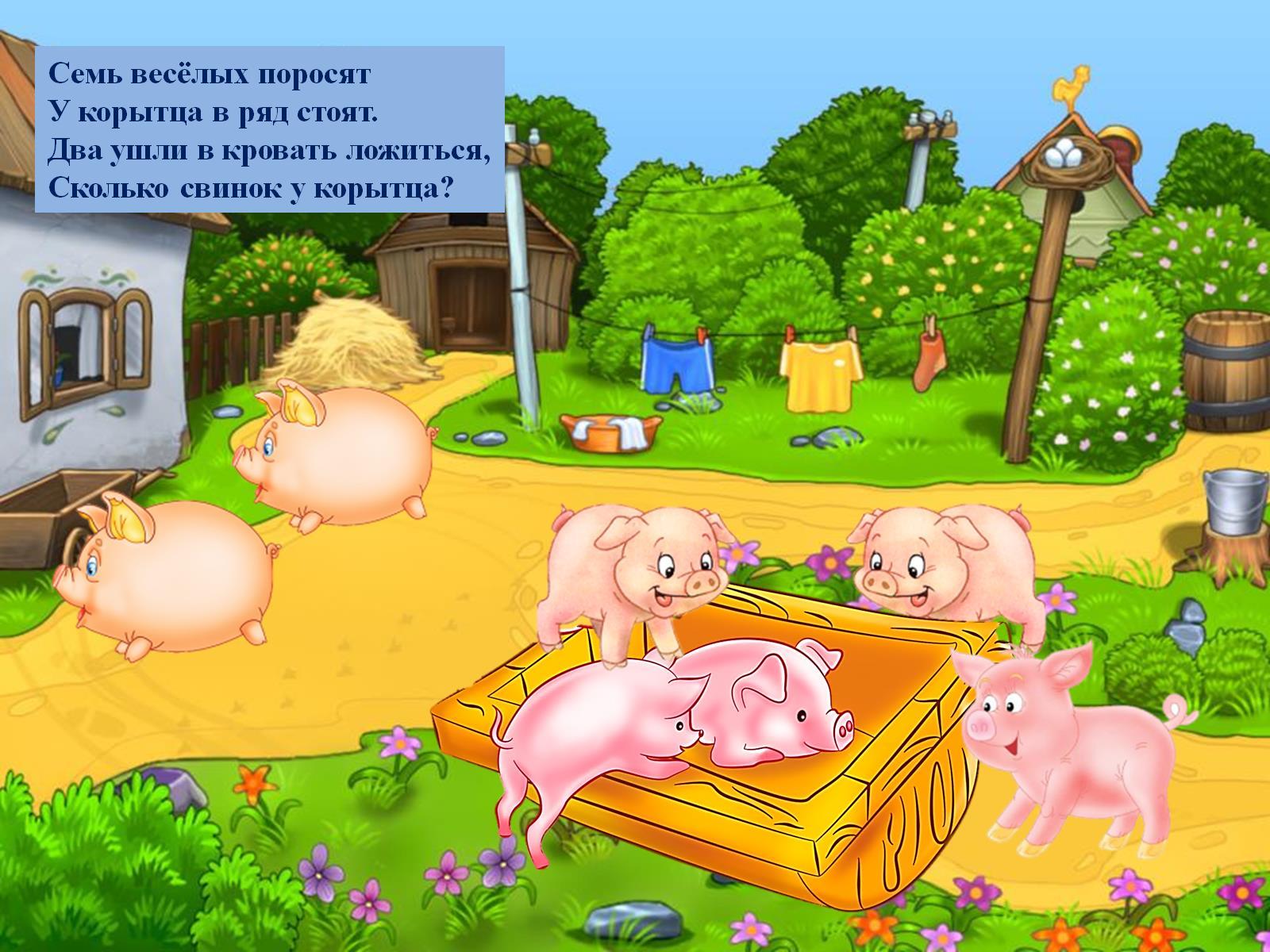 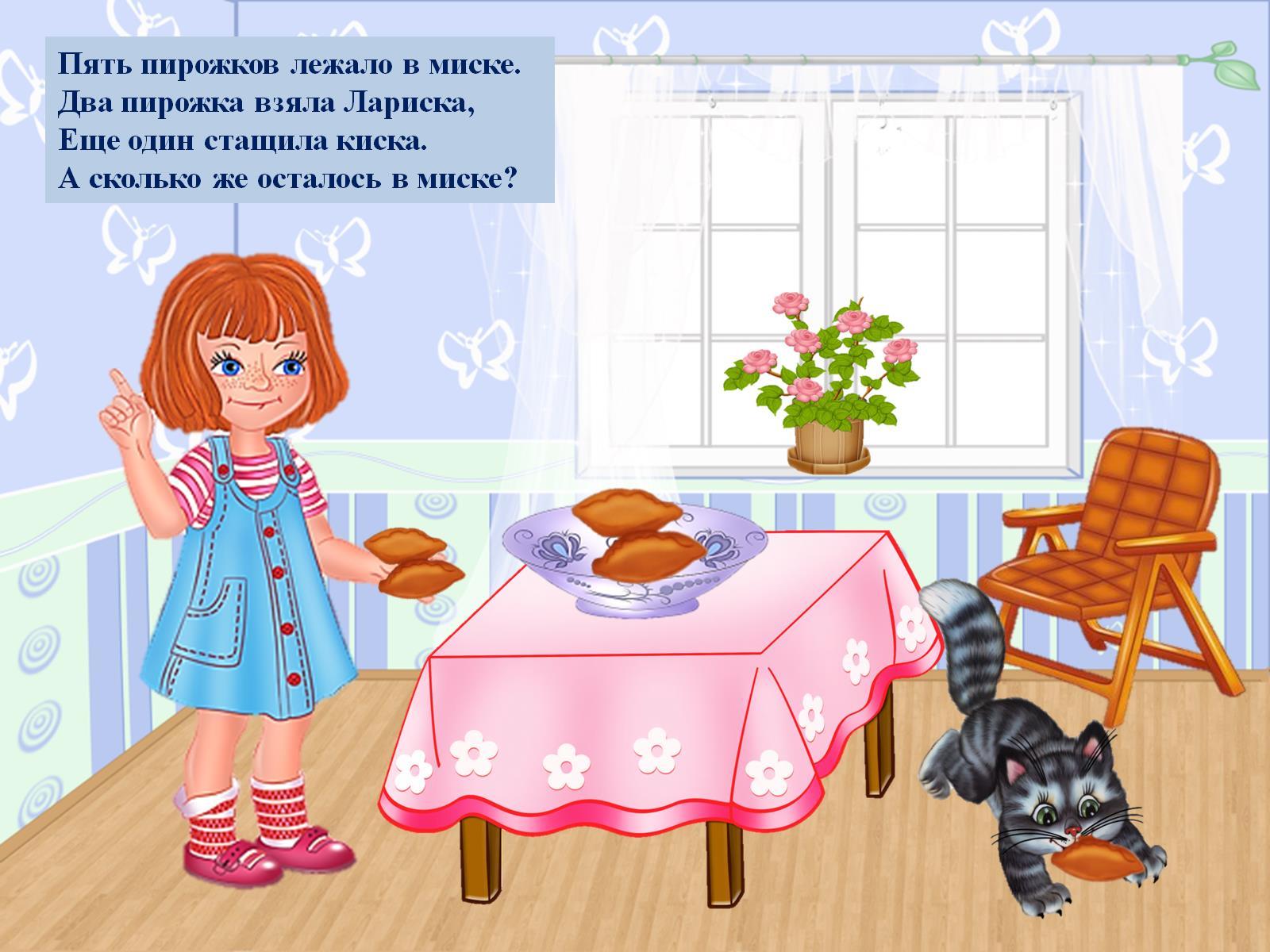 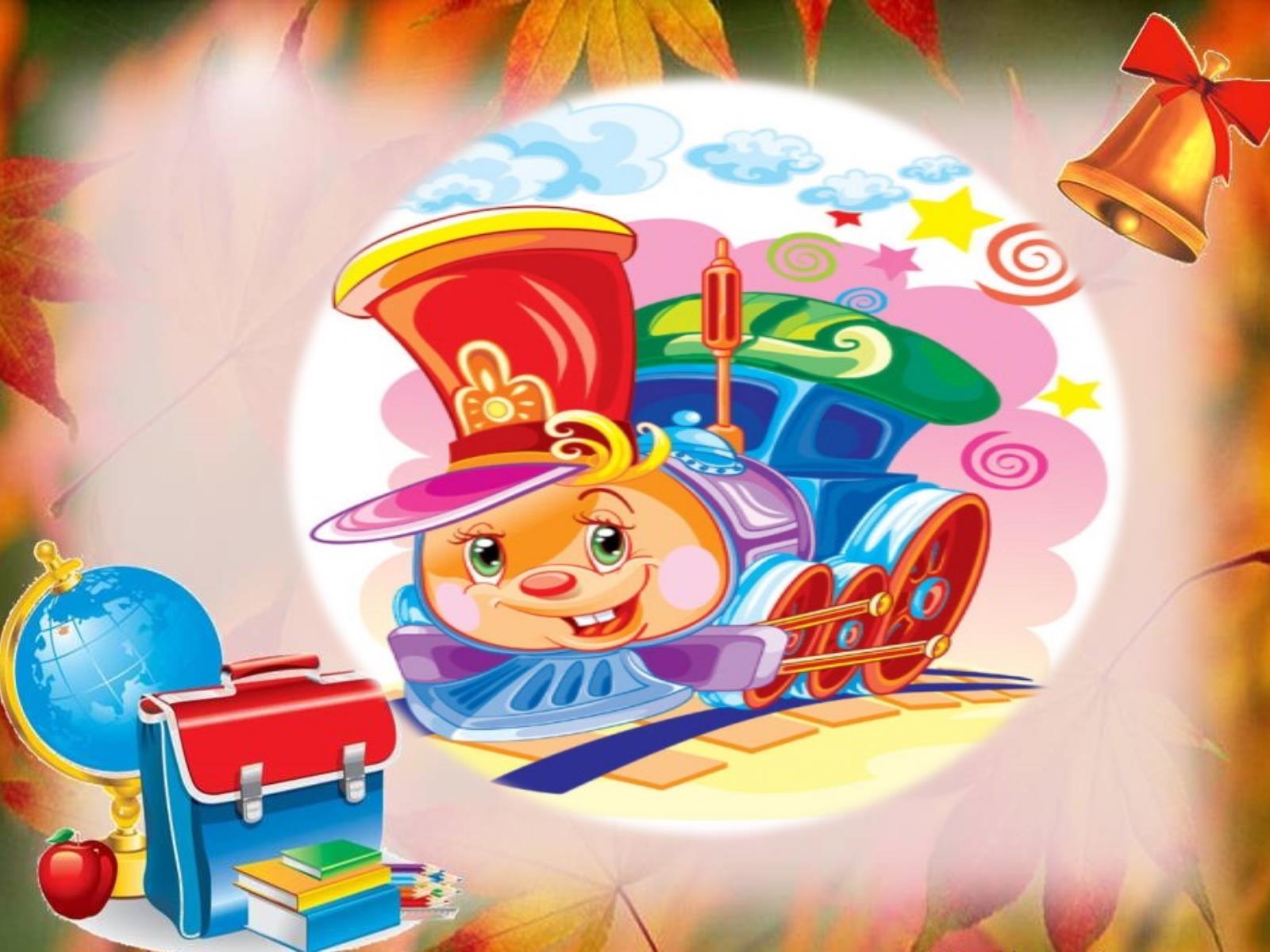 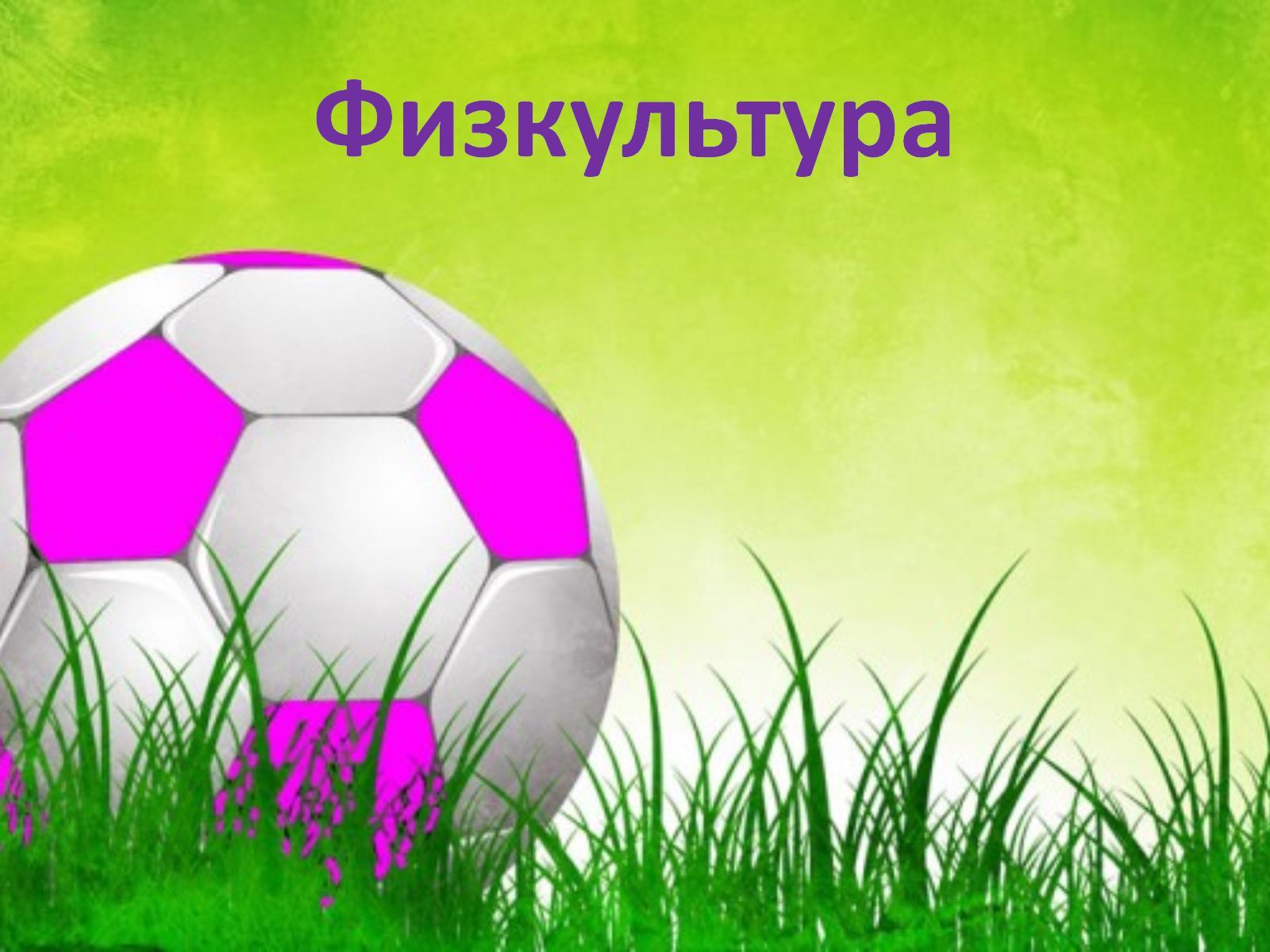 Физкультура
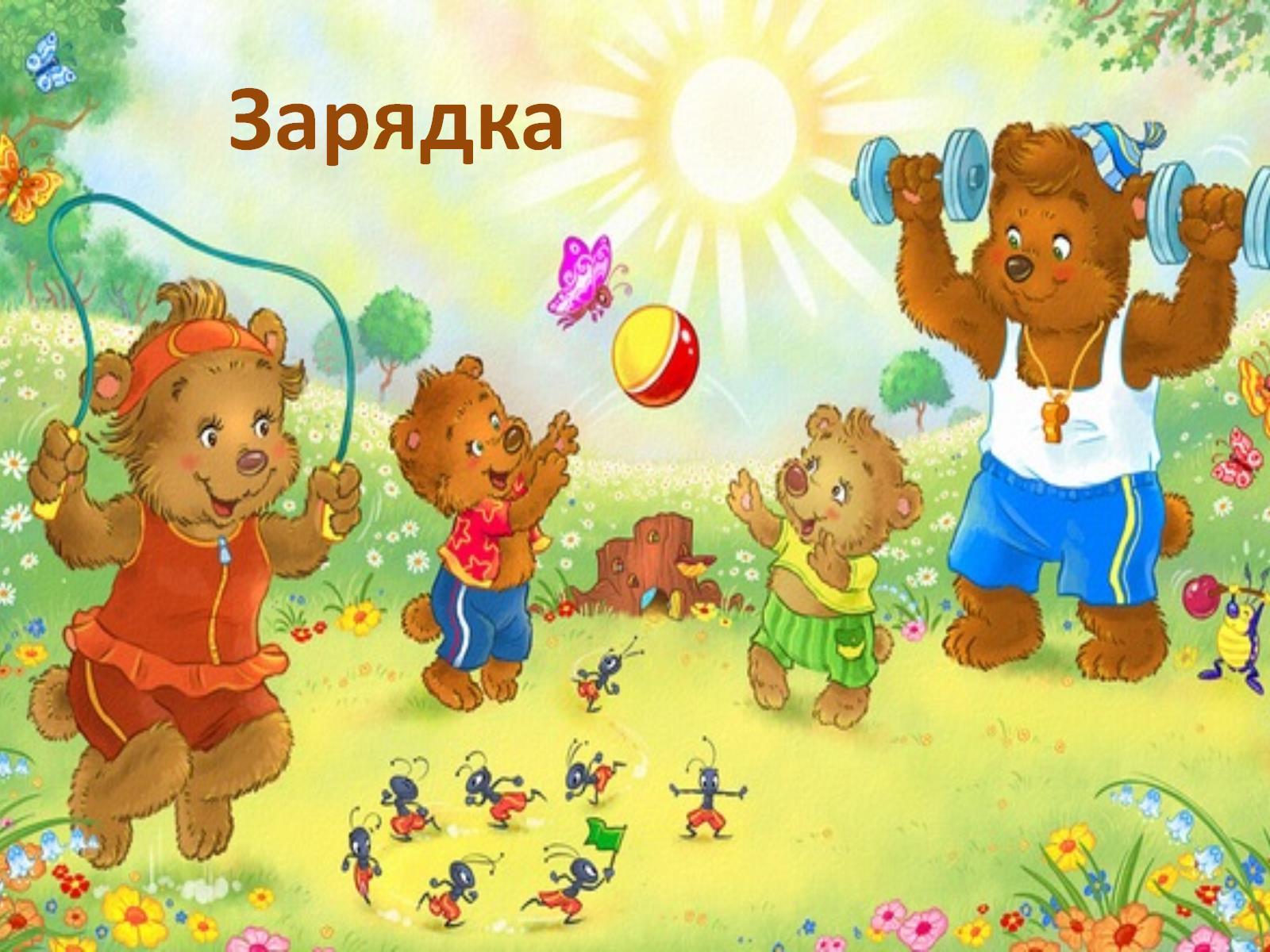 Зарядка
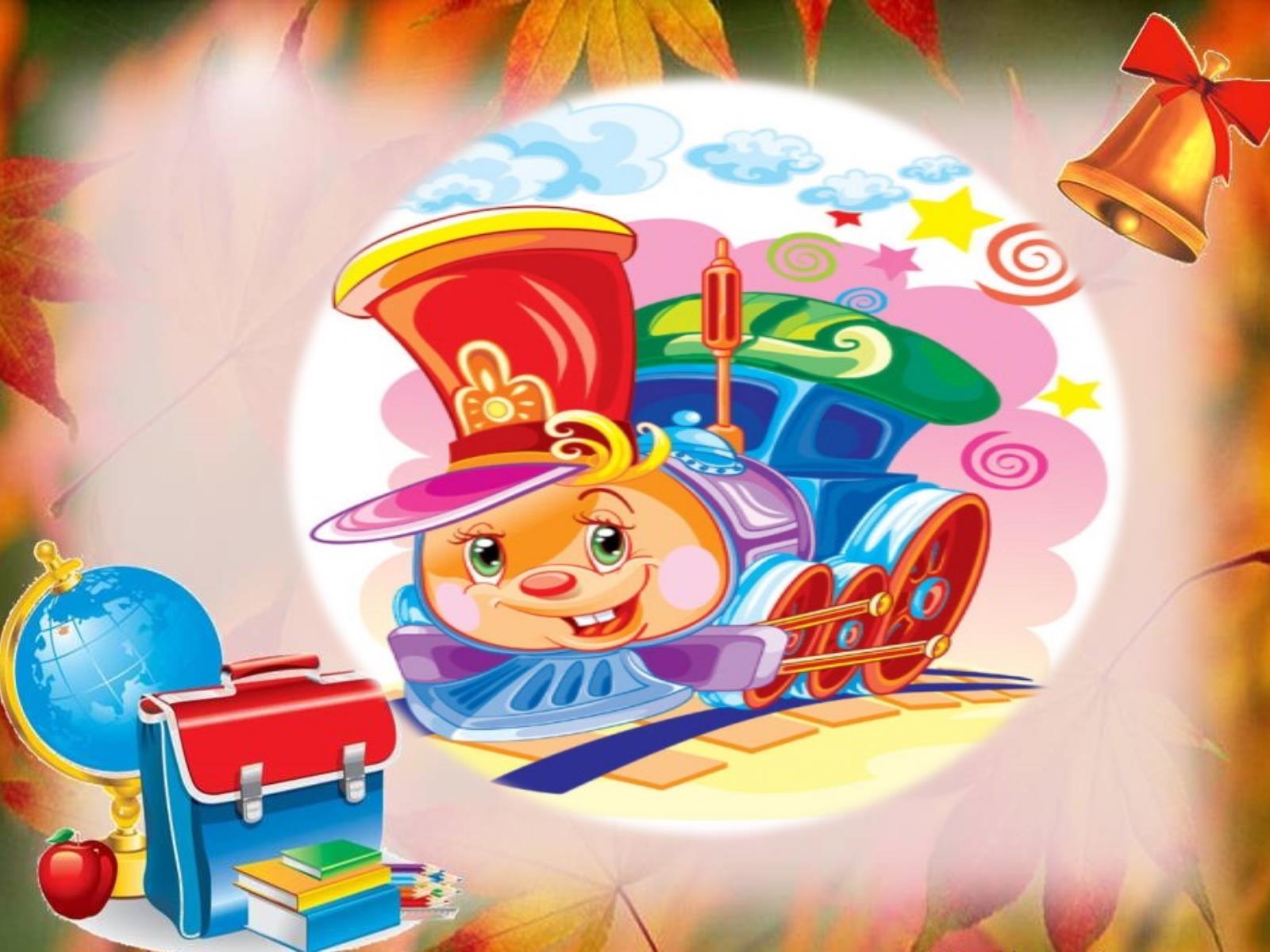 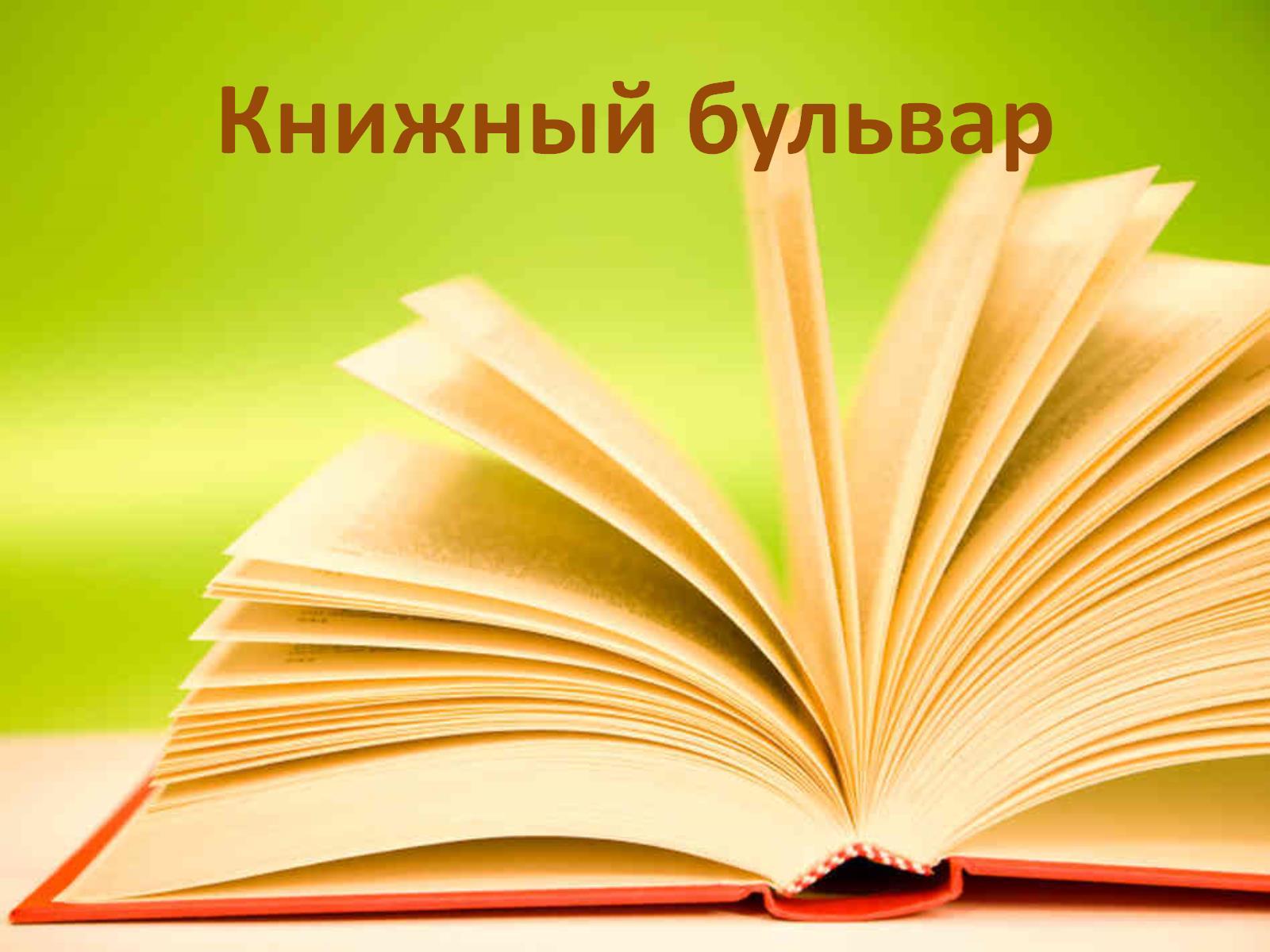 Книжный бульвар